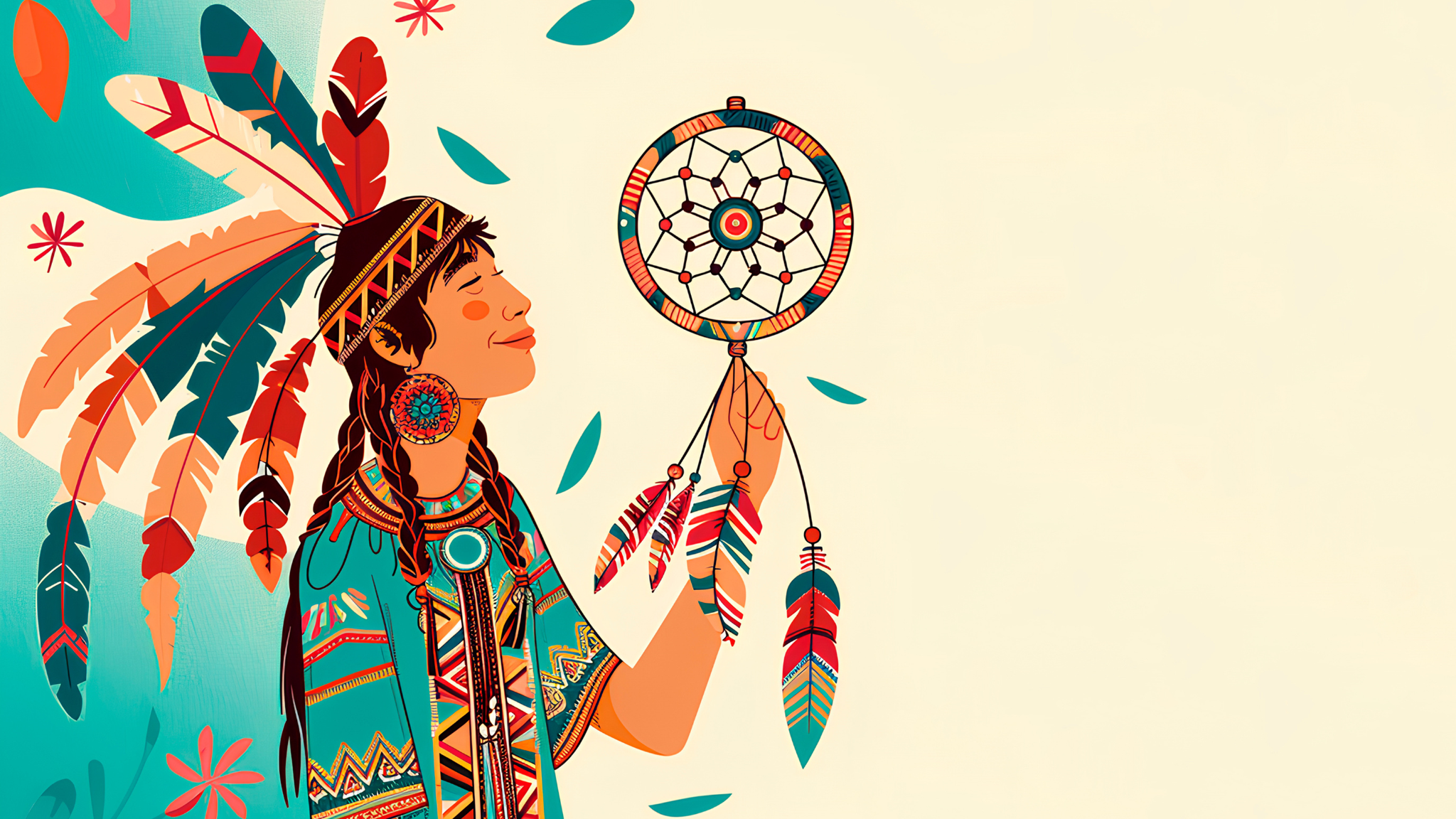 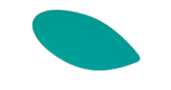 CANADA’S 
NATIONAL 
INDIGENOUS
PEOPLES DAY
Illustrated Presentation
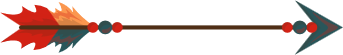 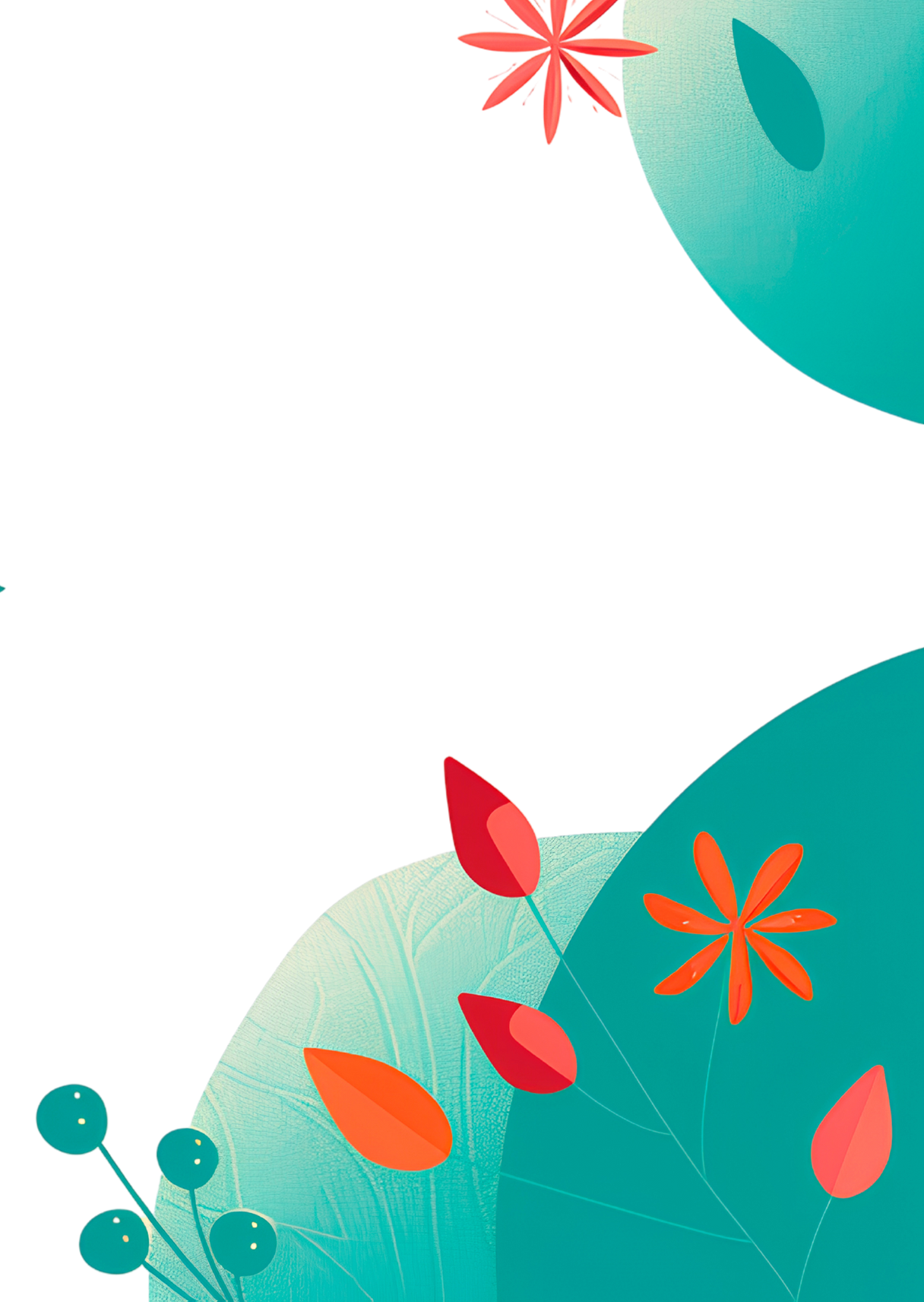 TABLE OF CONTENTS
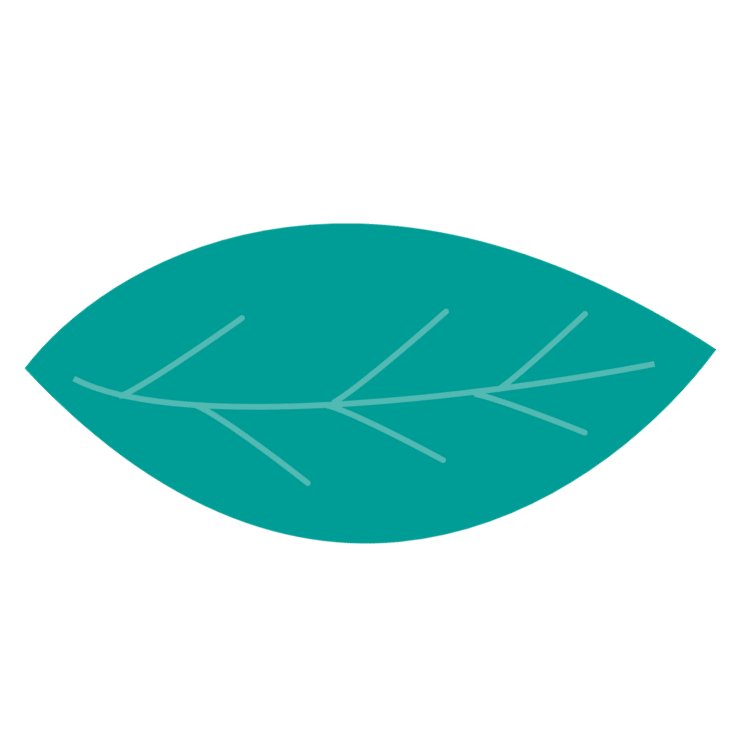 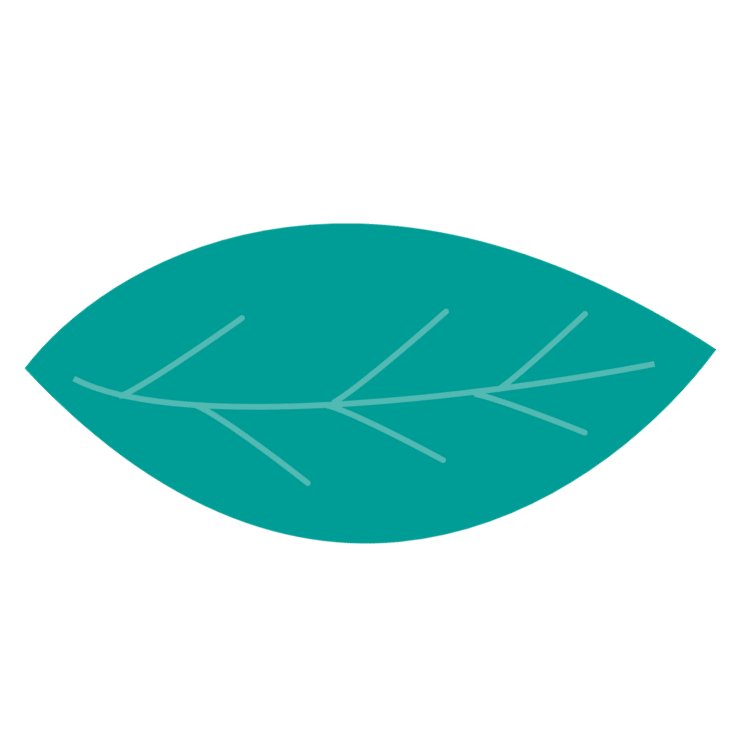 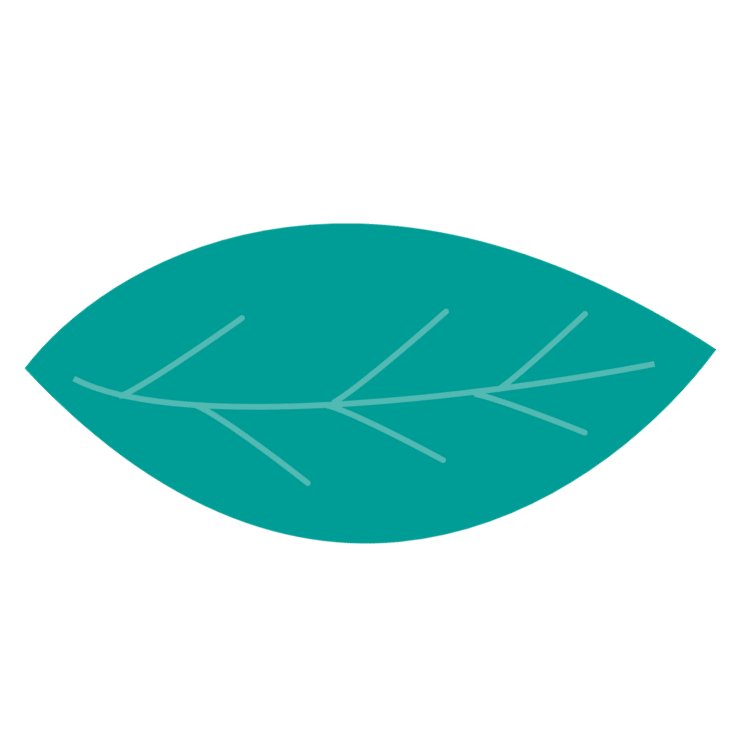 01.
02.
03.
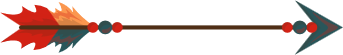 INTRODUCTION
OUR PROJECTS
ABOUT US
Elaborate on what you want to discuss.
Elaborate on what you want to discuss.
Elaborate on what you want to discuss.
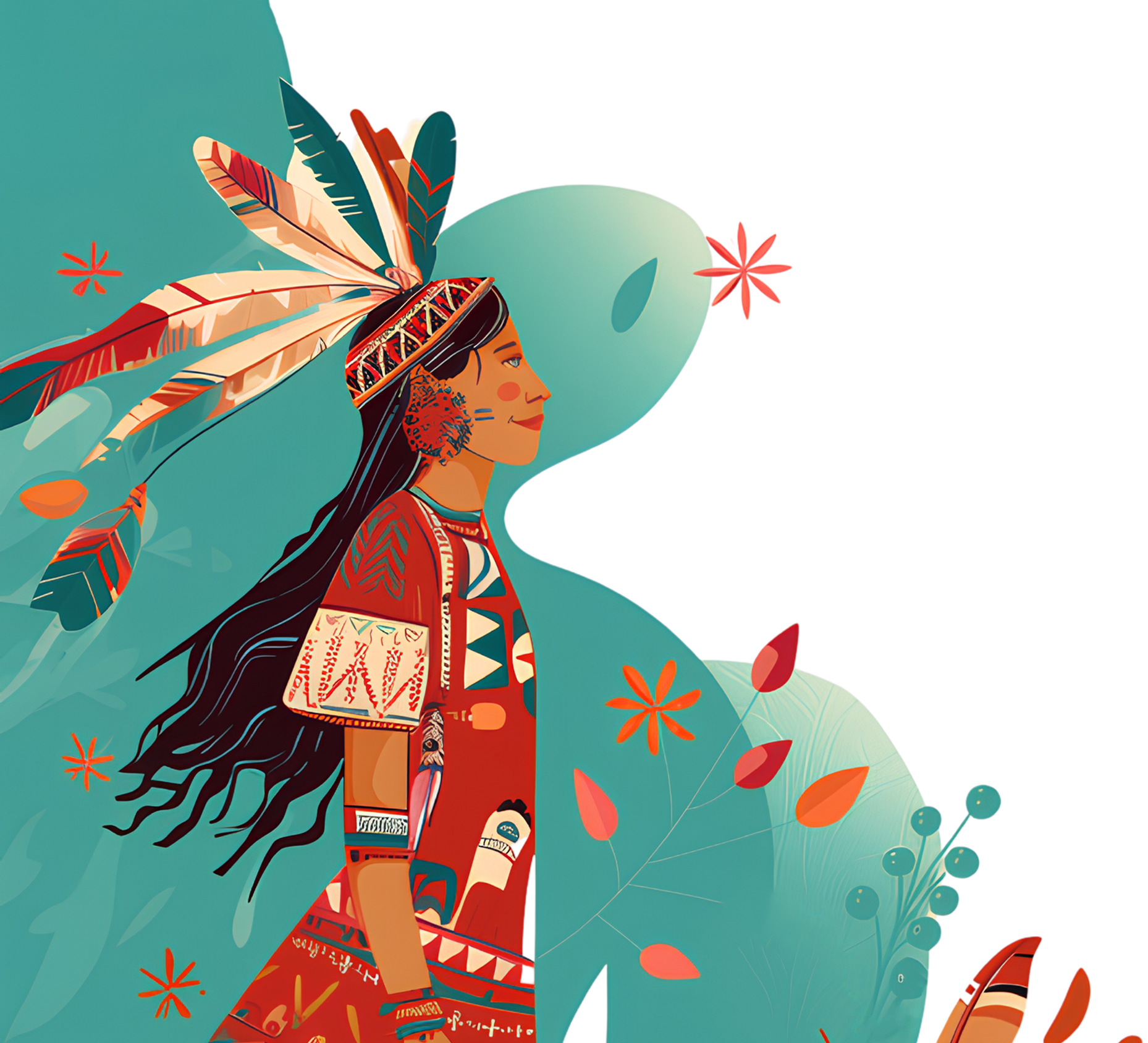 INTRODUCTION
Welcome to a world of words, where language weaves its magic and stories come alive. In this passage, we will embark on a journey through the realms of imagination and creativity, exploring the power of written expression.

Join me as we delve into the beauty of prose, the intricacies of poetry, and the boundless possibilities that words offer.Let us wander through the landscapes of literature, where characters breathe life, emotions run deep, and ideas spark revolutions. Together, we will unravel the mysteries of storytelling, uncover the nuances of language, and celebrate the art of communication.
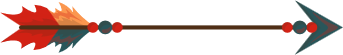 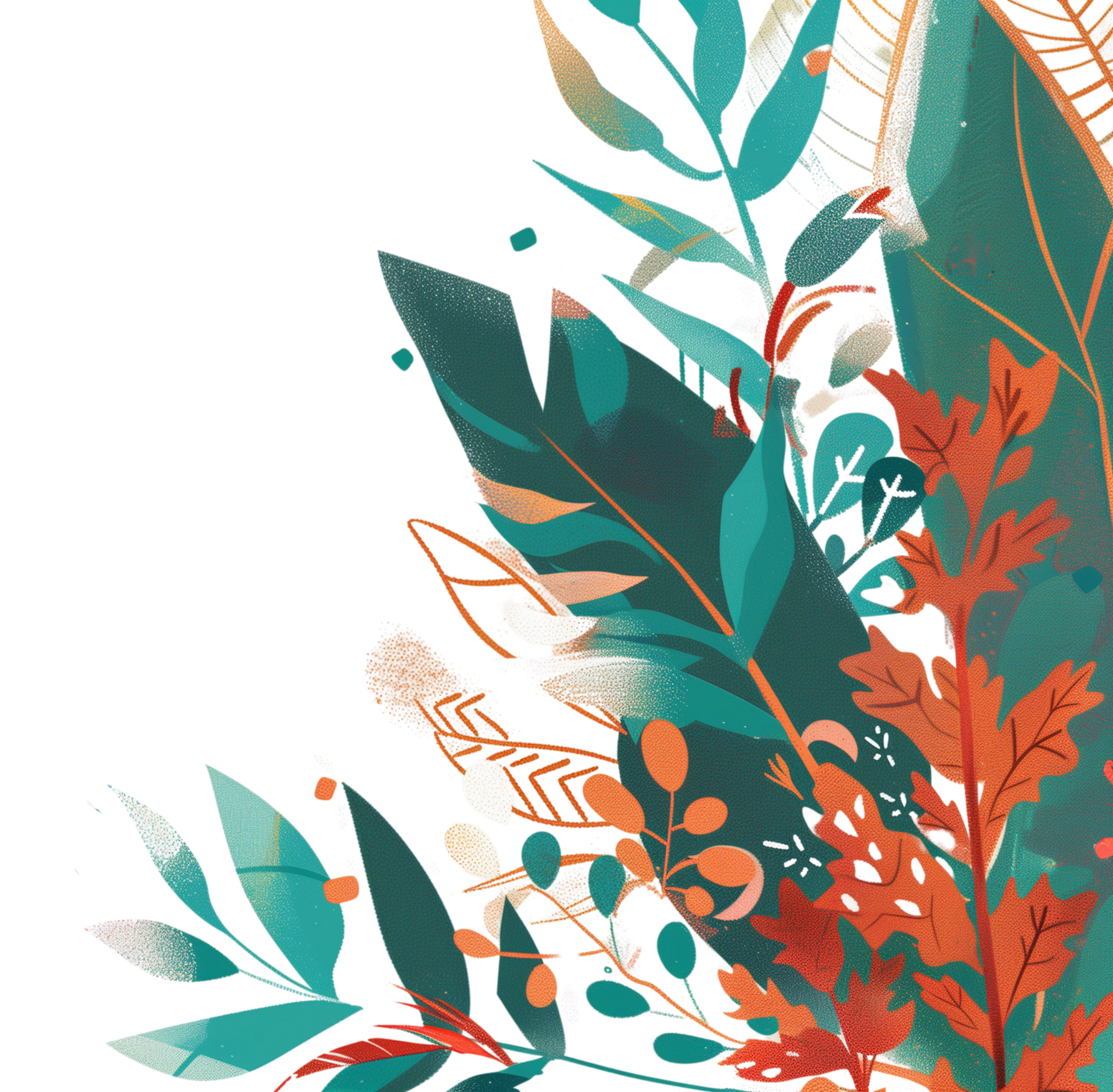 OUR COMPANY
WHO WE ARE?
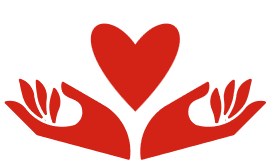 Briefly elaborate on what you want to discuss.
WHAT WE DO?
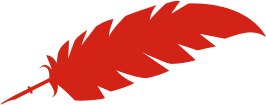 Briefly elaborate on what you want to discuss.
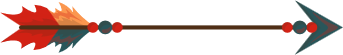 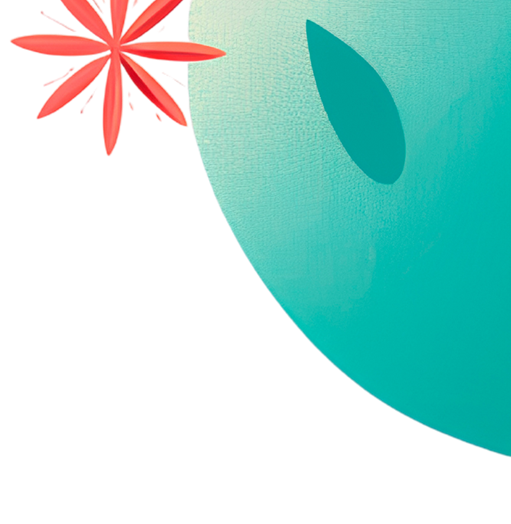 WELCOME TO PRESENTATION
I'm Rain, and I'll be sharing with you my beautiful ideas. Follow me at @reallygreatsite to learn more.
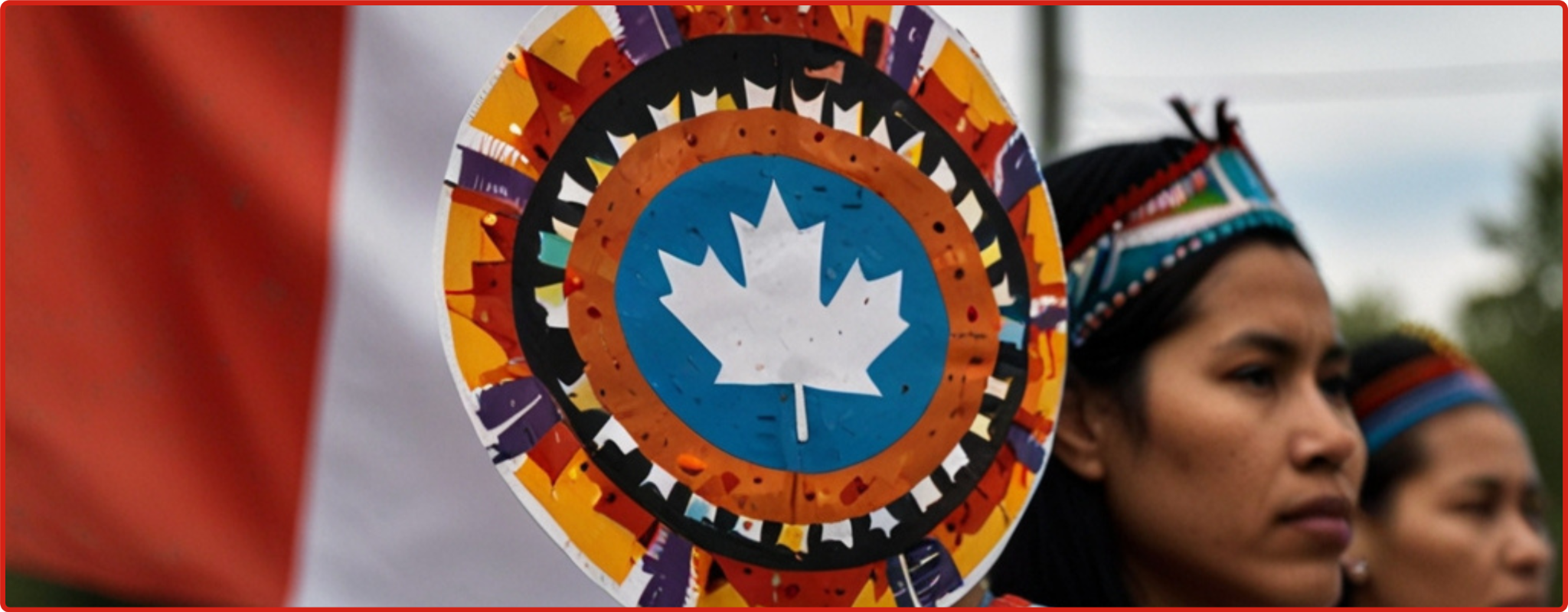 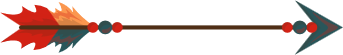 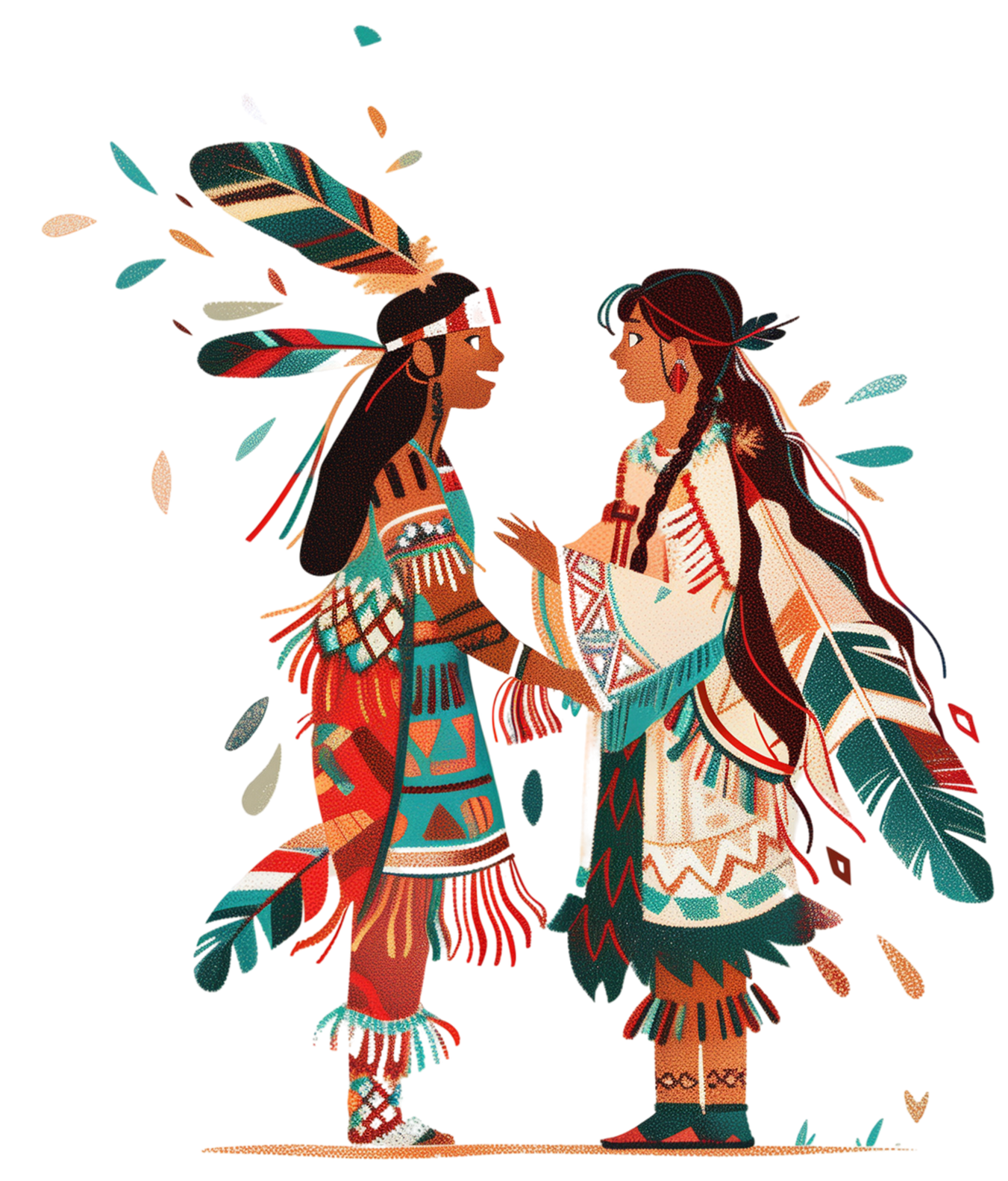 MISSION
VISION
Mission in life, we are each called to embark on a unique journey, a mission that is ours and ours alone. This mission is not always clear, and at times it may seem daunting or unreachable. However, it is important to remember that our mission is what gives our lives purpose and meaning.
Vision is the ability to see beyond the present moment and imagine a future that is different from the current reality. It involves having a clear picture of what you want to achieve and setting goals to work towards that vision. A strong vision can inspire and motivate.
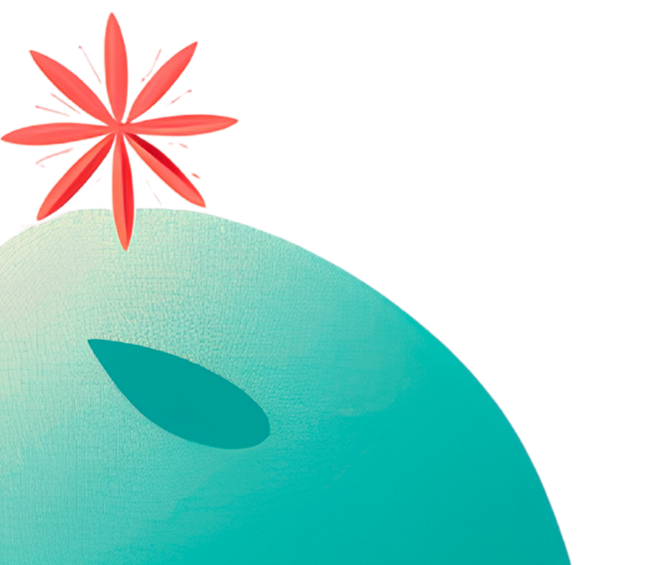 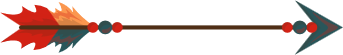 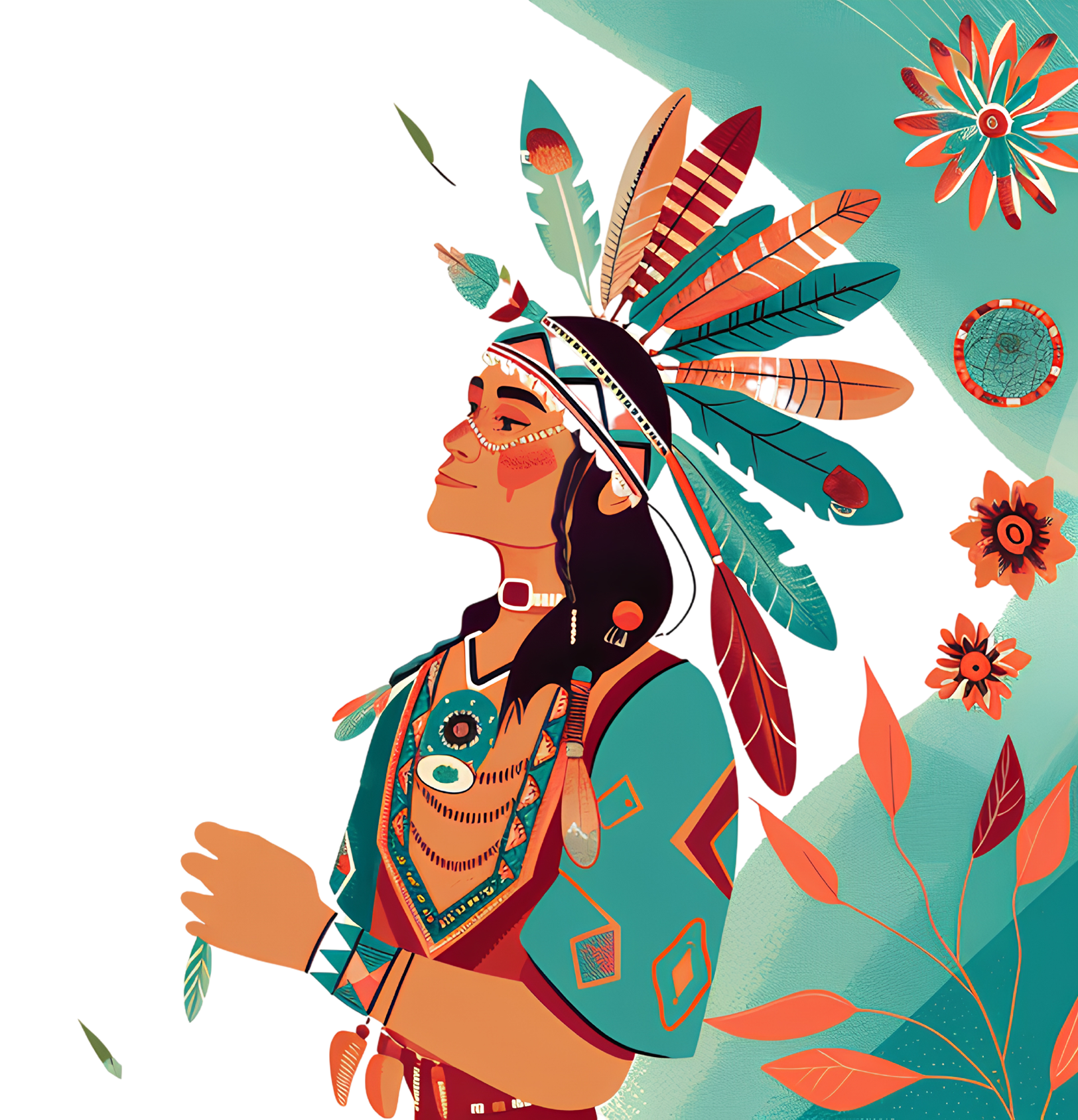 OUR PROJECTS
At our organization, we take great pride in the diverse range of projects we undertake. From innovative technology solutions to community outreach programs, our projects are designed to make a positive impact on society. 

We believe in fostering creativity, collaboration, and sustainability in everything we do. Our dedicated team works tirelessly to ensure that each project is executed with precision and excellence. Together, we strive to create a brighter future for all.
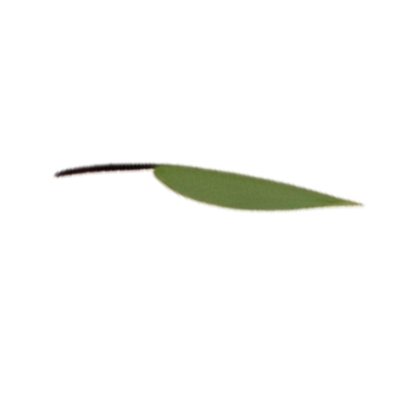 WHAT WE OFFER
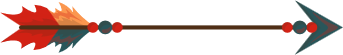 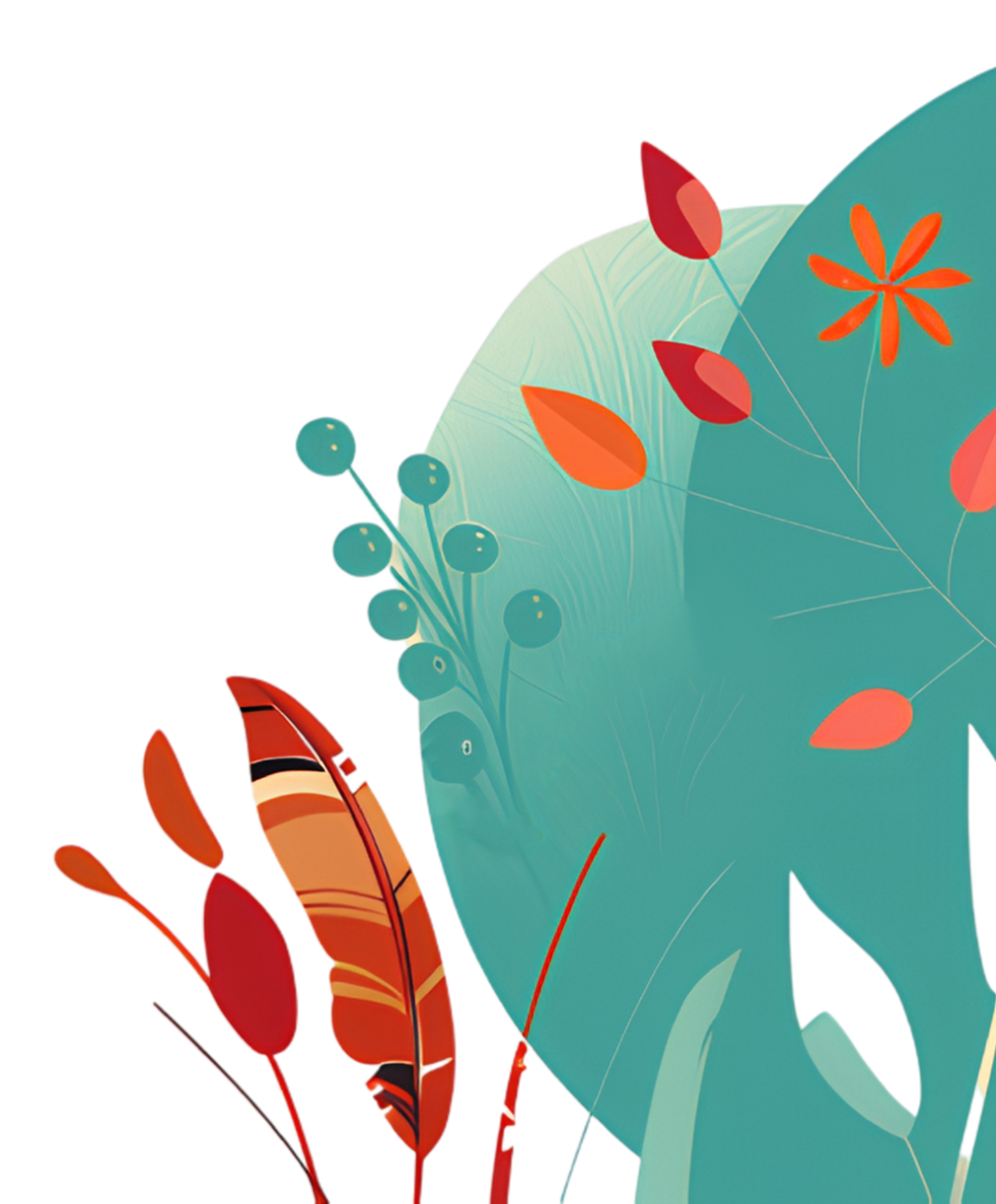 SERVICE ONE
SERVICE TWO
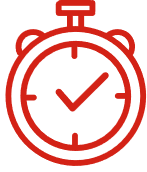 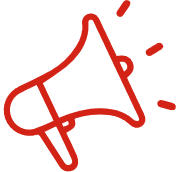 Elaborate on what you want to discuss.
Elaborate on what you want to discuss.
SERVICE THREE
SERVICE FOUR
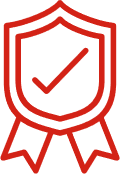 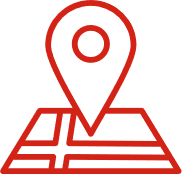 Elaborate on what you want to discuss.
Elaborate on what you want to discuss.
GALLERY IMAGE
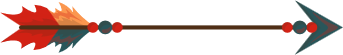 What can you say about your projects? Share it here!
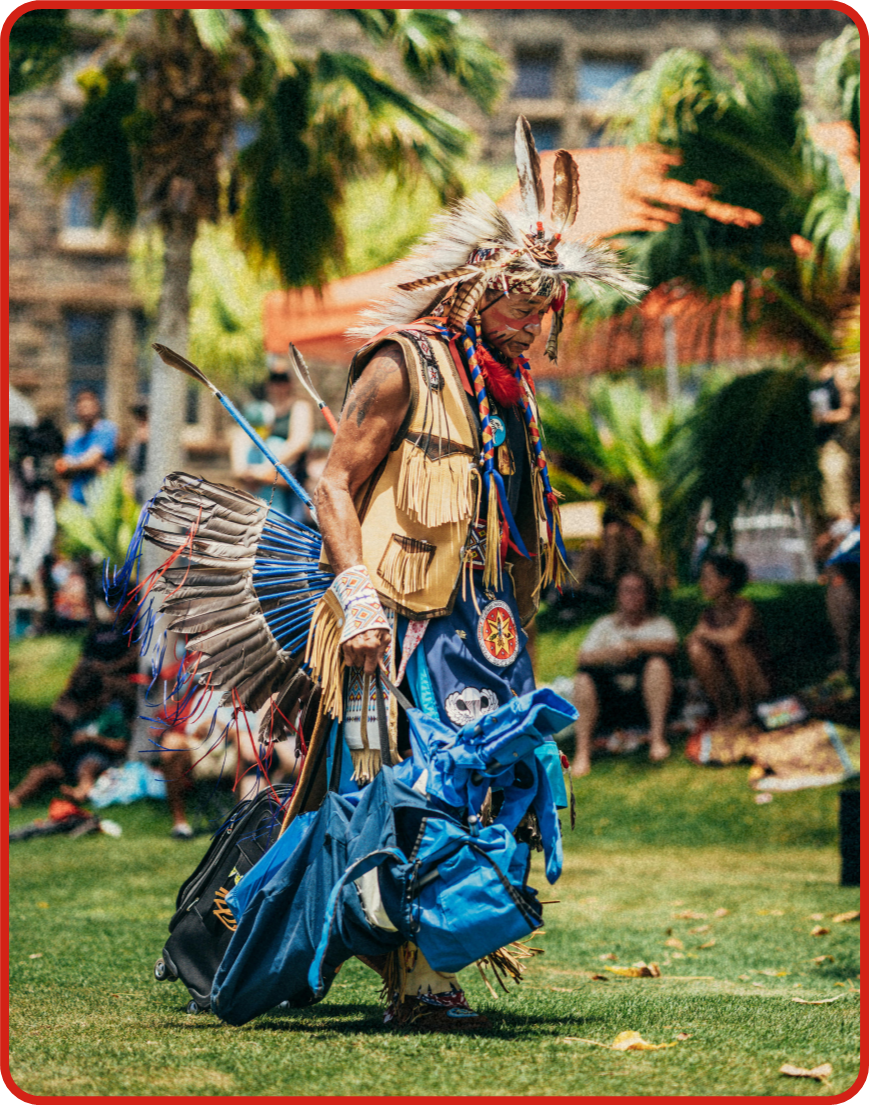 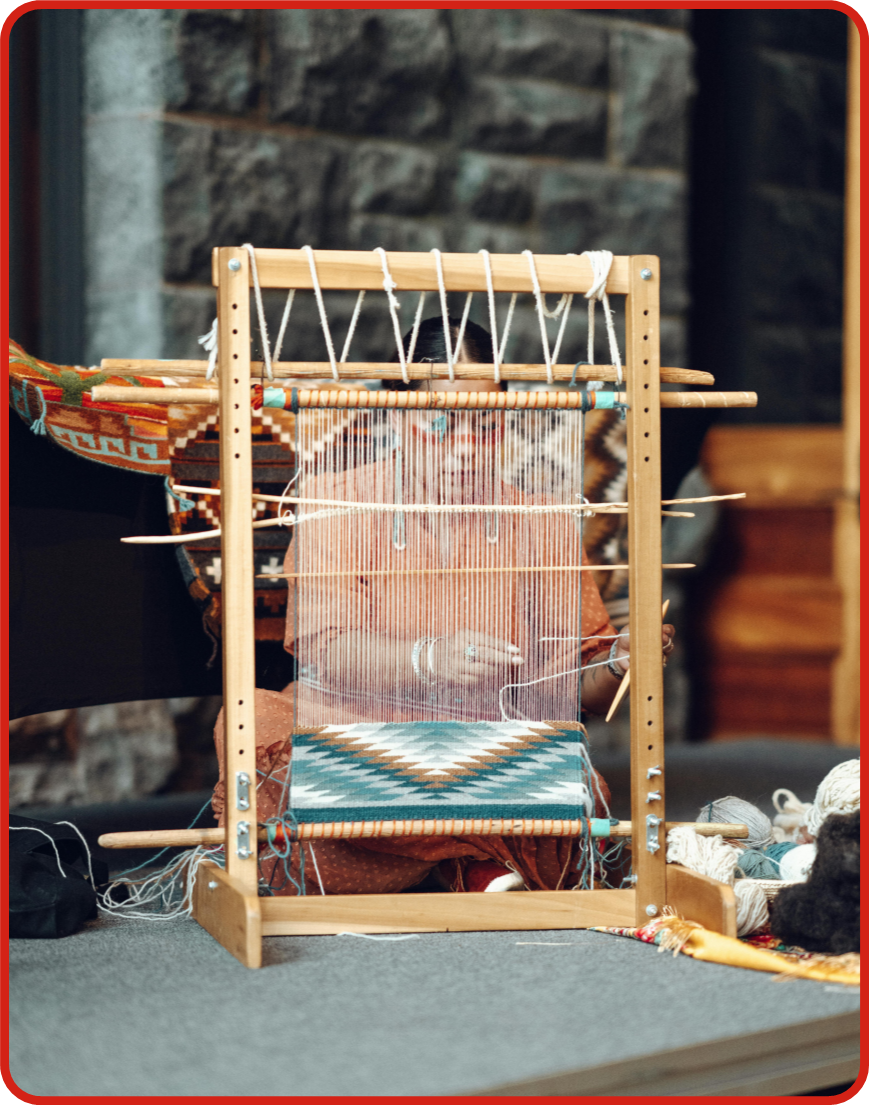 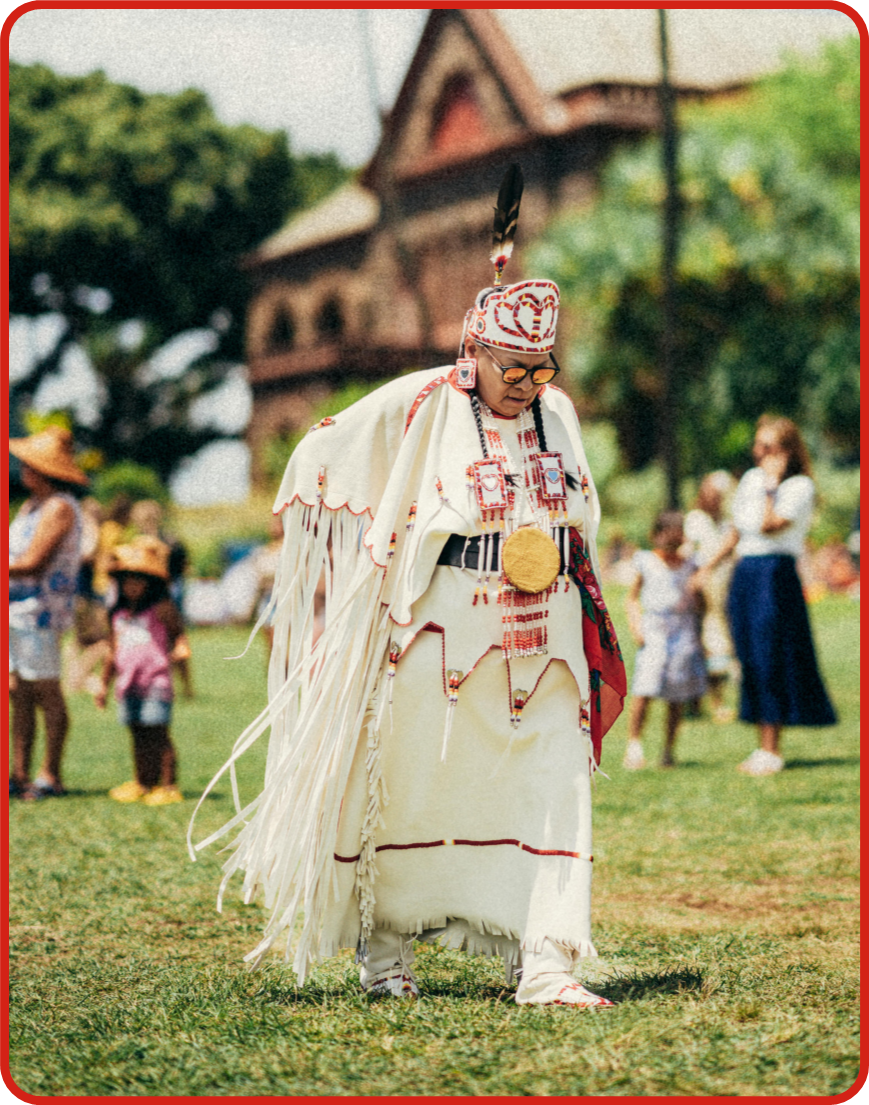 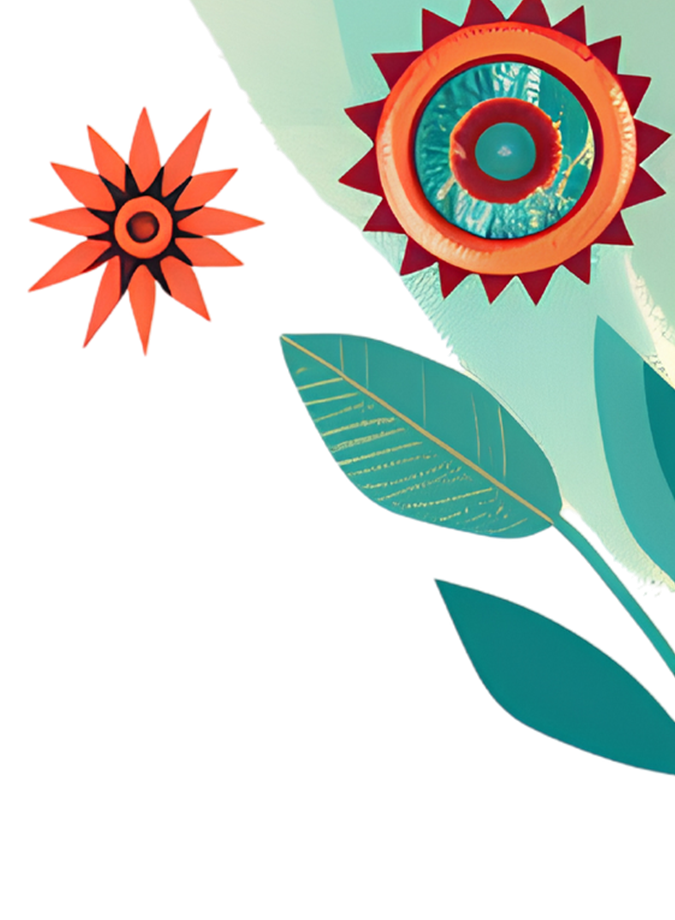 MARKET RESEARCH
Elaborate on the featured statistic
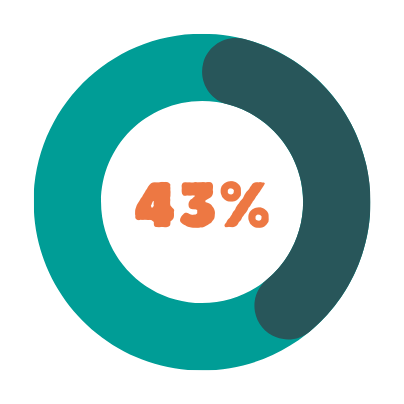 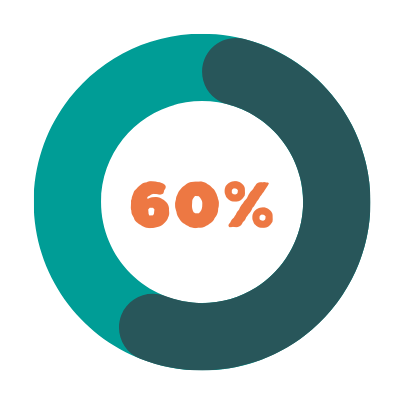 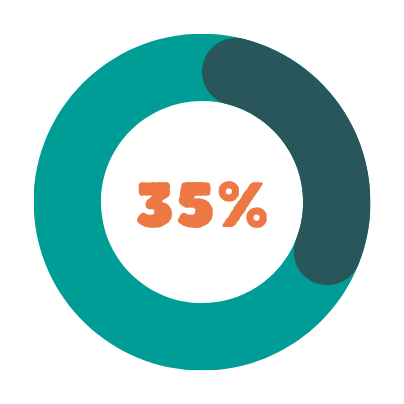 Elaborate on the featured statistic.
Elaborate on the featured statistic.
Elaborate on the featured statistic.
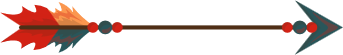 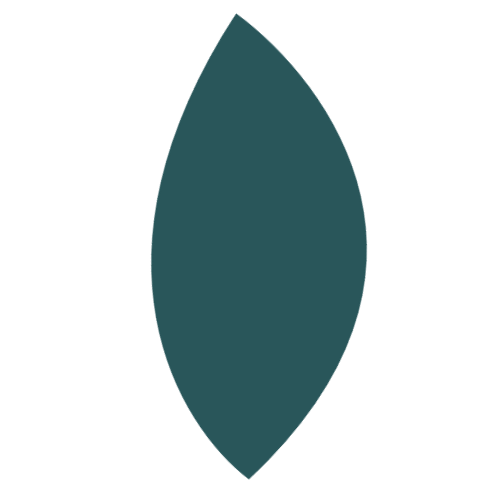 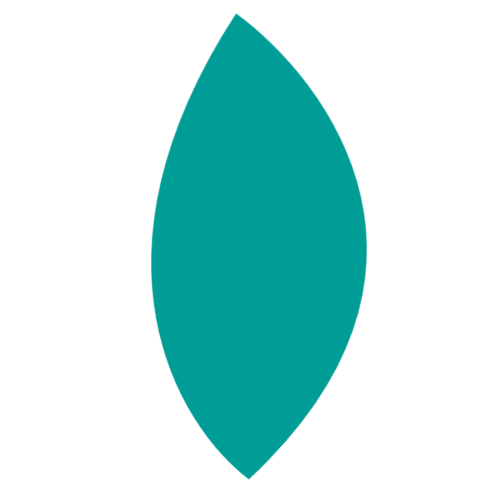 STRENGTHS
WEAKNESSES
S
W
What sets you apart? What are your good qualities?
Are resources adequate? What do others do better than you?
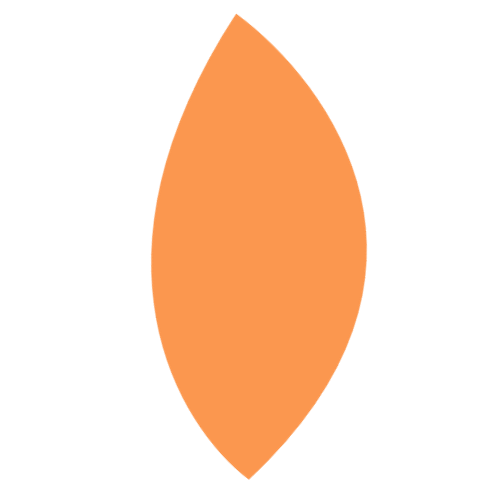 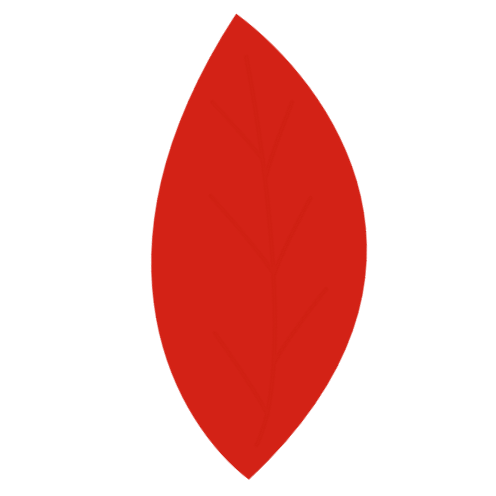 OPPORTUNITIES
THREATS
0
T
Are demands shifting? How can it be improved?
What are factors outside of your control?
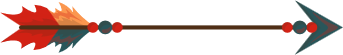 TESTIMONIALS
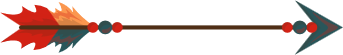 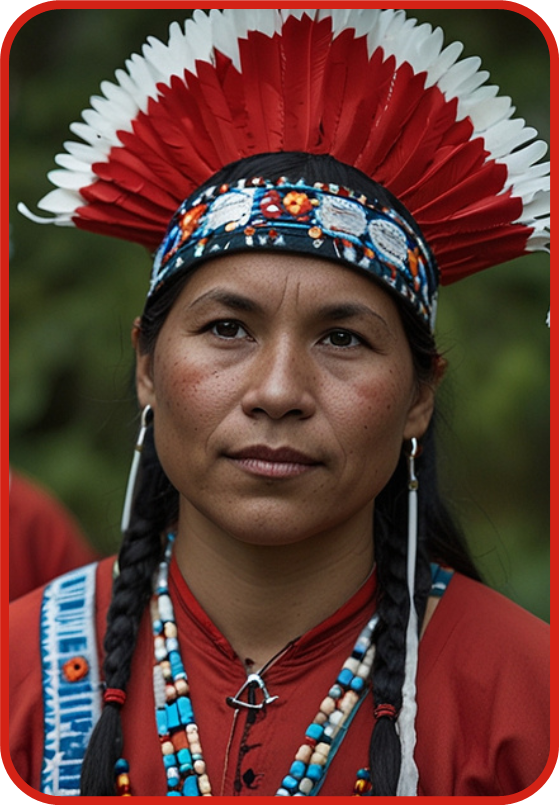 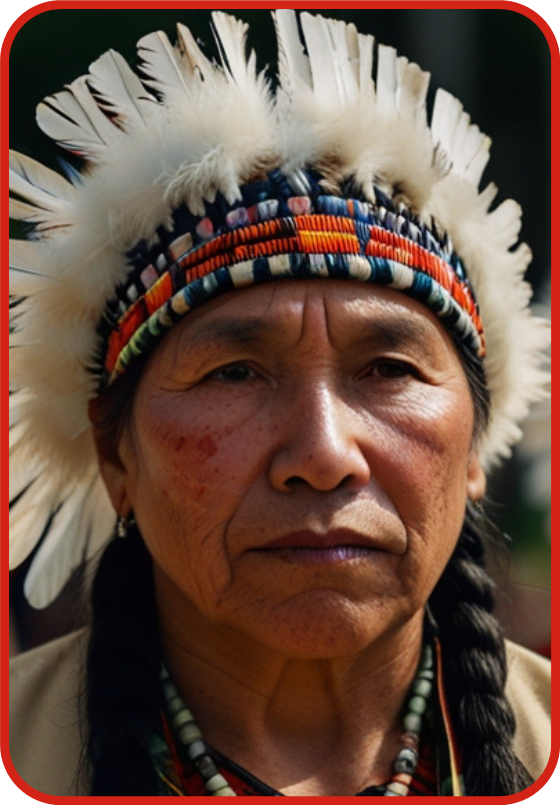 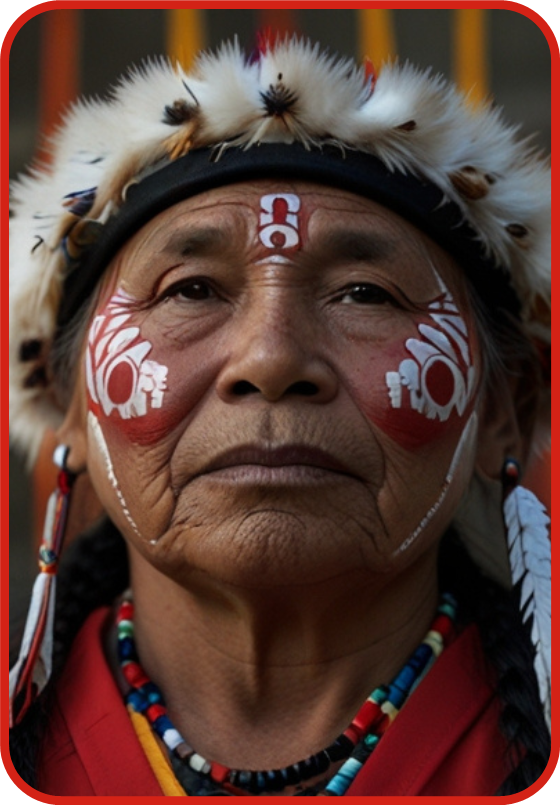 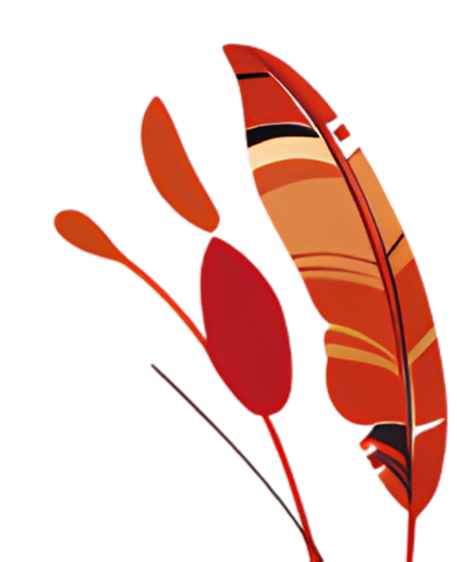 CLIENT NAME
CLIENT NAME
CLIENT NAME
Elaborate on what you want to discuss.
Elaborate on what you want to discuss.
Elaborate on what you want to discuss.
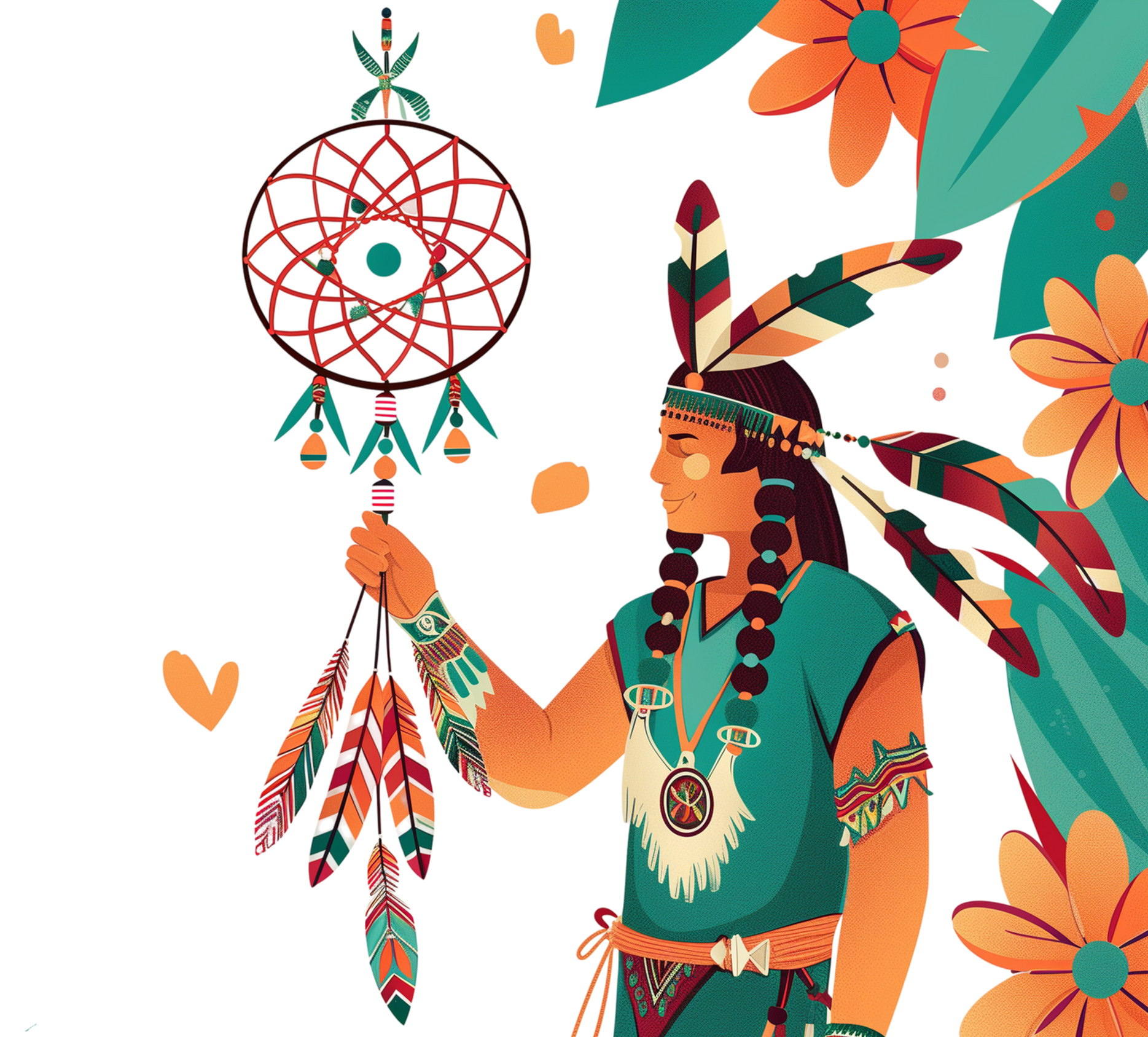 ABOUT US
At our core, we are a team driven by passion and purpose. Our mission is to make a positive impact on the world around us, one step at a time. We believe in the power of collaboration, innovation, and inclusivity. 

Our journey is guided by a commitment to excellence and a dedication to continuous improvement. Together, we strive to create a brighter future for all. Join us on this exciting adventure as we work towards our shared.
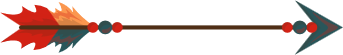 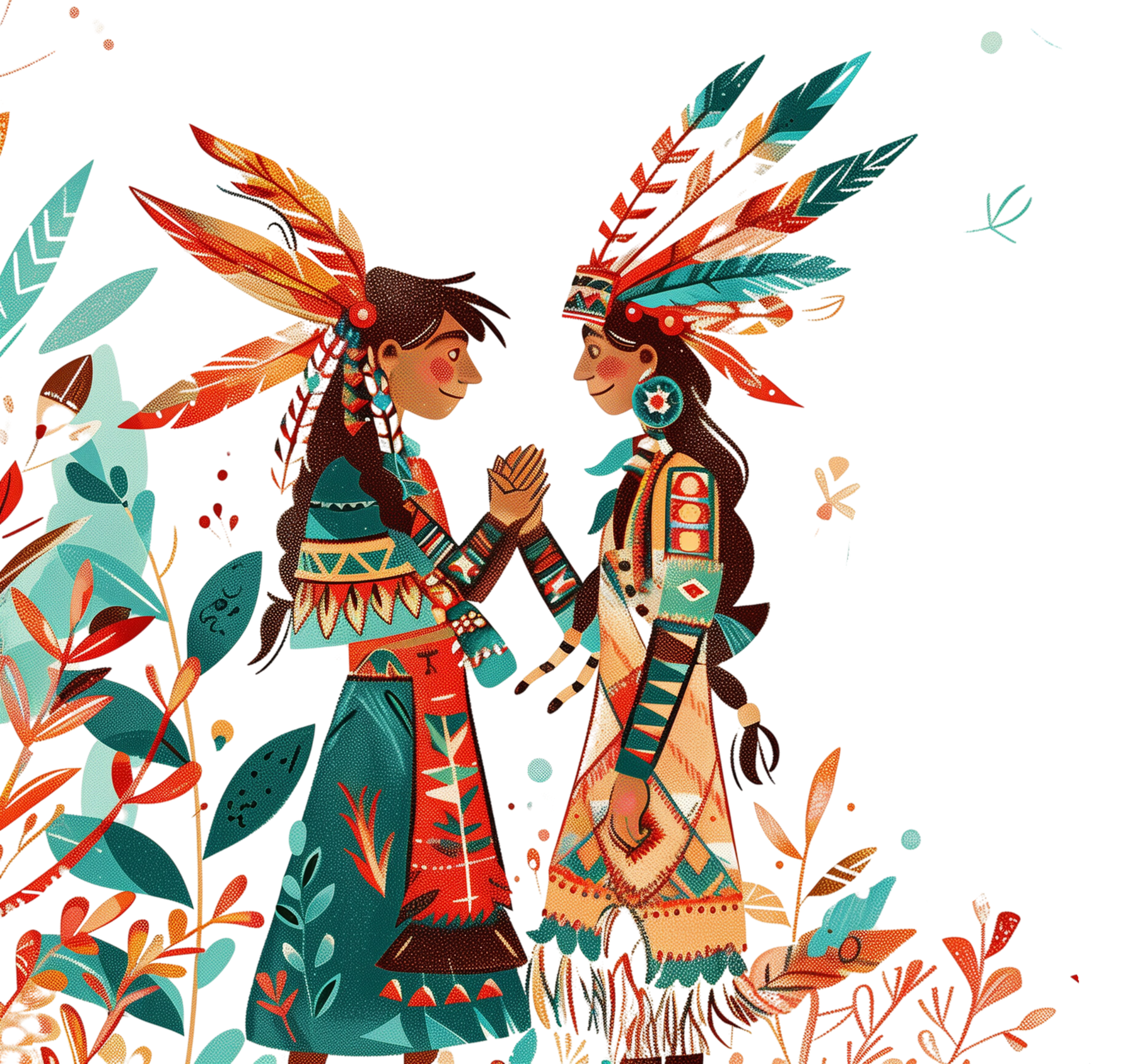 OUR
History
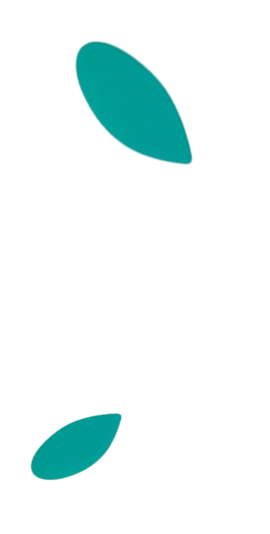 Presentations are communication tools that can be used as demonstrations, lectures, speeches, reports, and more. It is mostly presented before an audience.
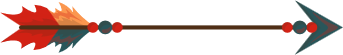 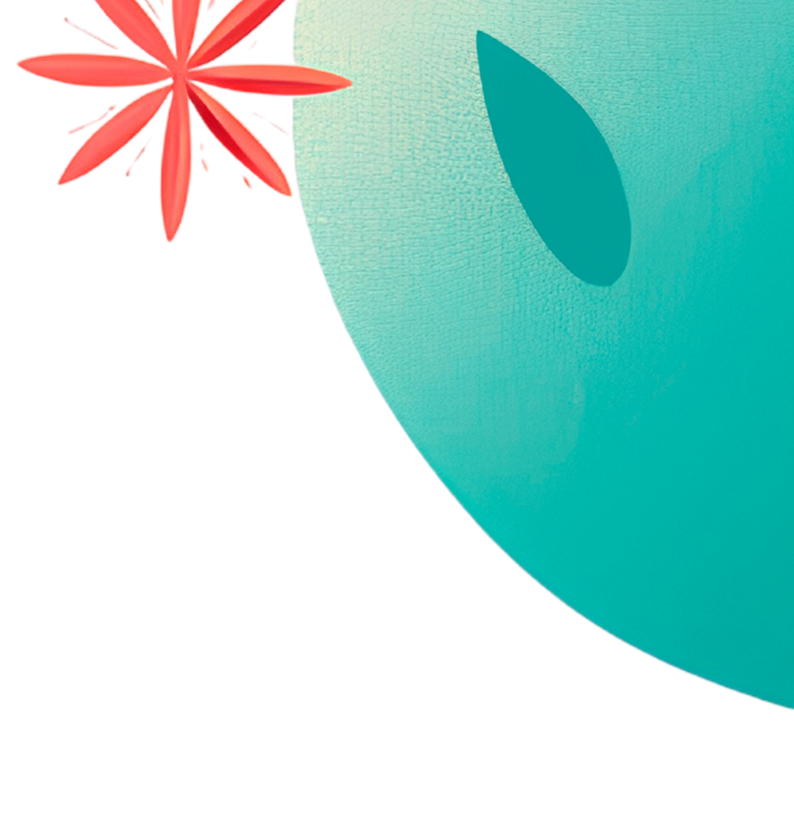 OUR History
ADD A MAIN POINT
Elaborate on what you want to discuss.
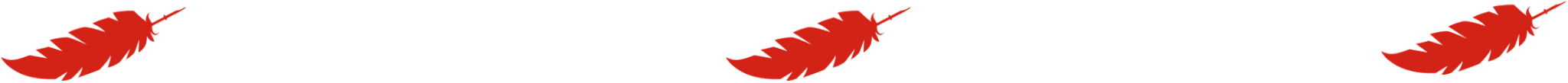 ADD A MAIN POINT
ADD A MAIN POINT
Elaborate on what you want to discuss.
Elaborate on what you want to discuss.
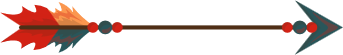 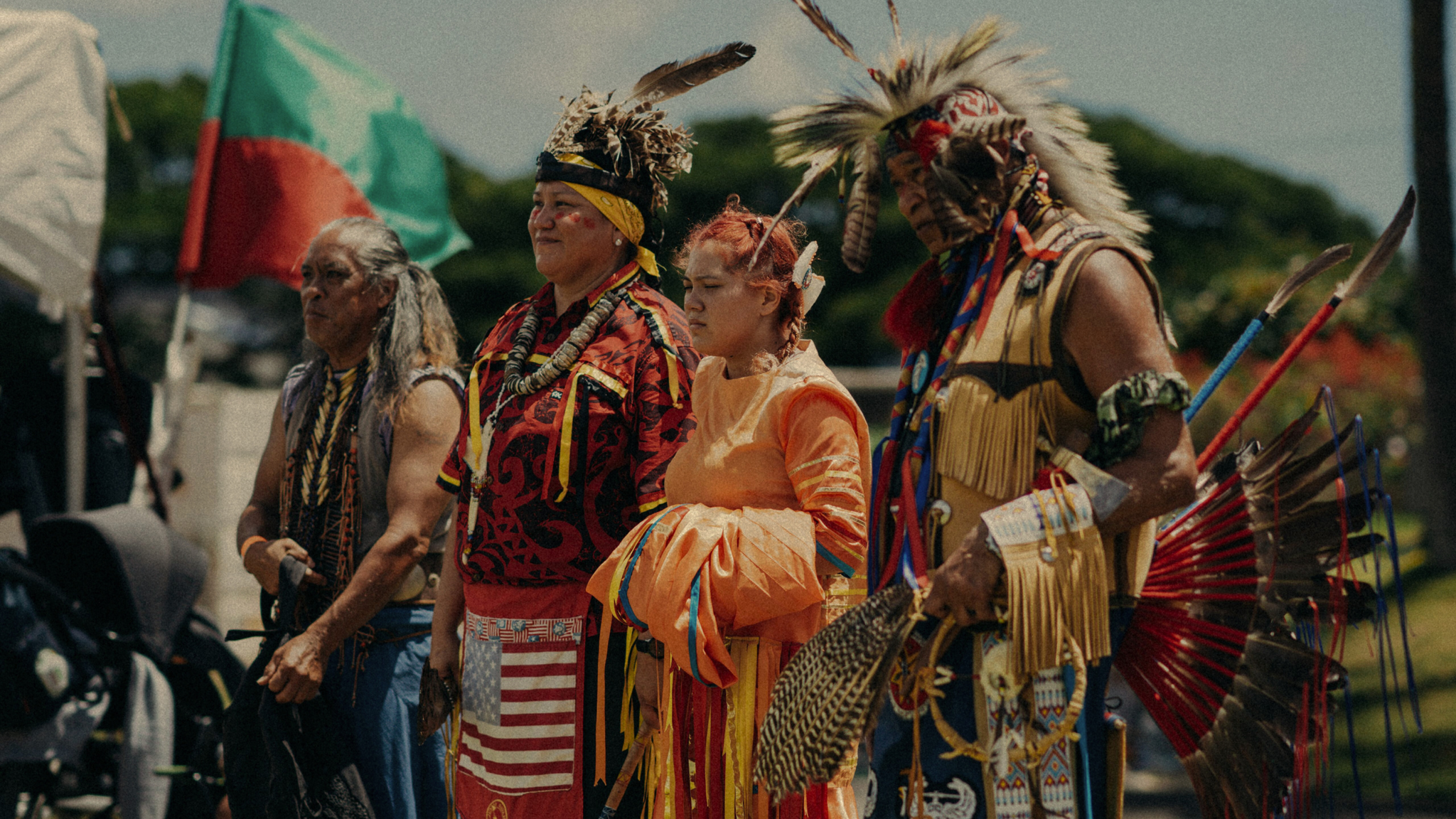 “A PICTURE IS WORTH A THOUSAND WORDS
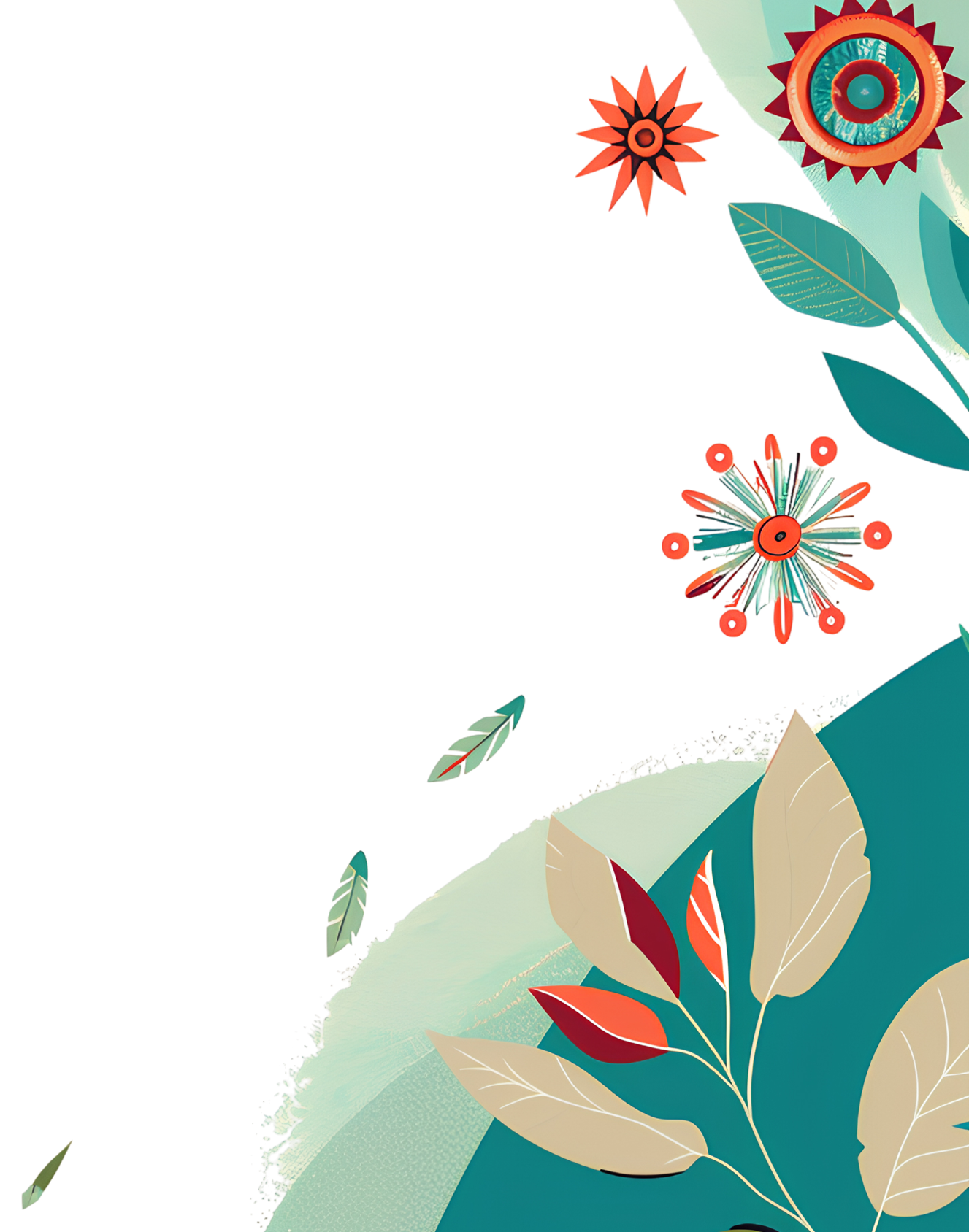 WRITE AN ORIGINAL STATEMENT OR INSPIRING QUOTE
— Include a credit, citation, or supporting message
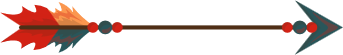 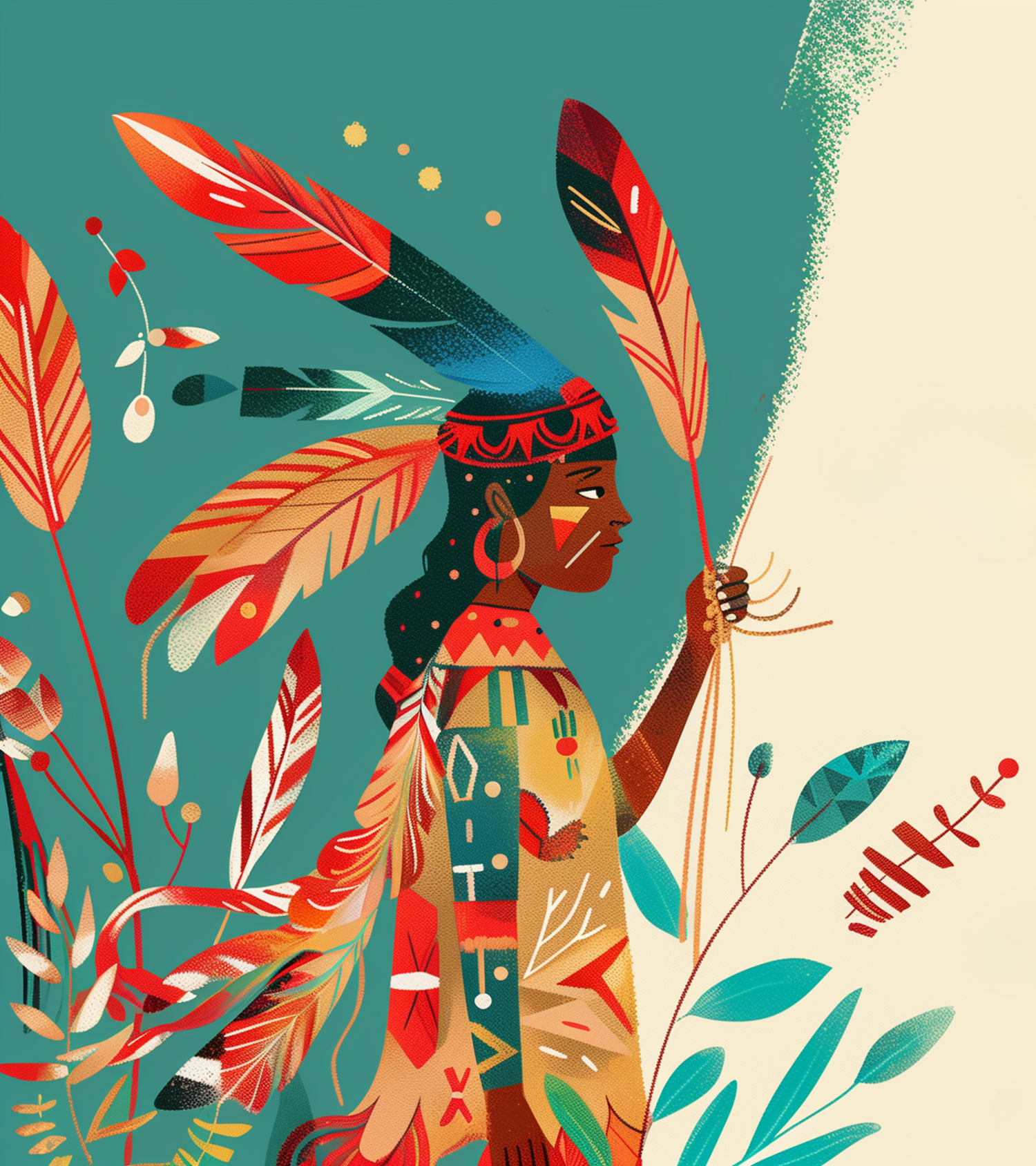 CONTACT US
123 Anywhere St., Any City,ST 12345
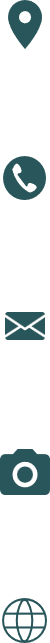 123-456-7890
hello@reallygreatsite.com
@reallygreatsite
reallygreatsite.com
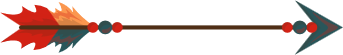 RESOURCE 
PAGE
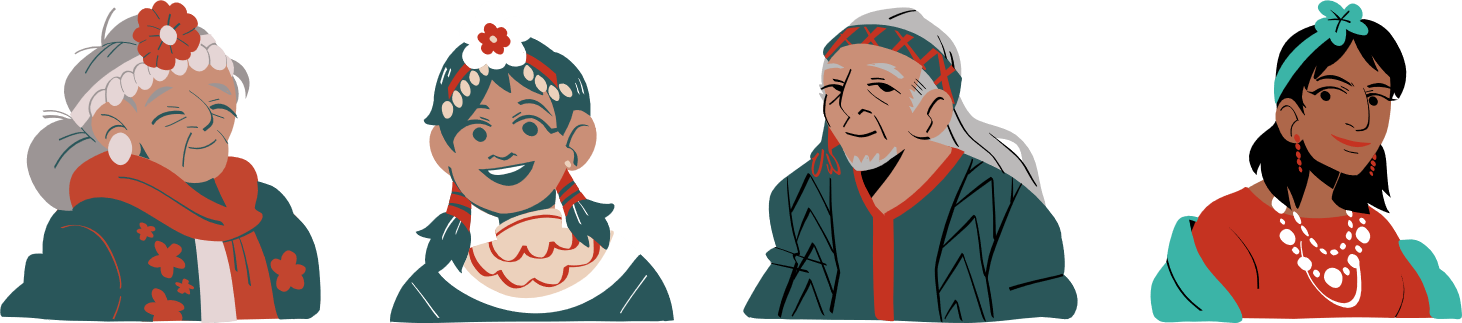 Use these design resources in your Canva Presentation.







You can find these fonts online too. Happy designing! 

Don't forget to delete this page before presenting.
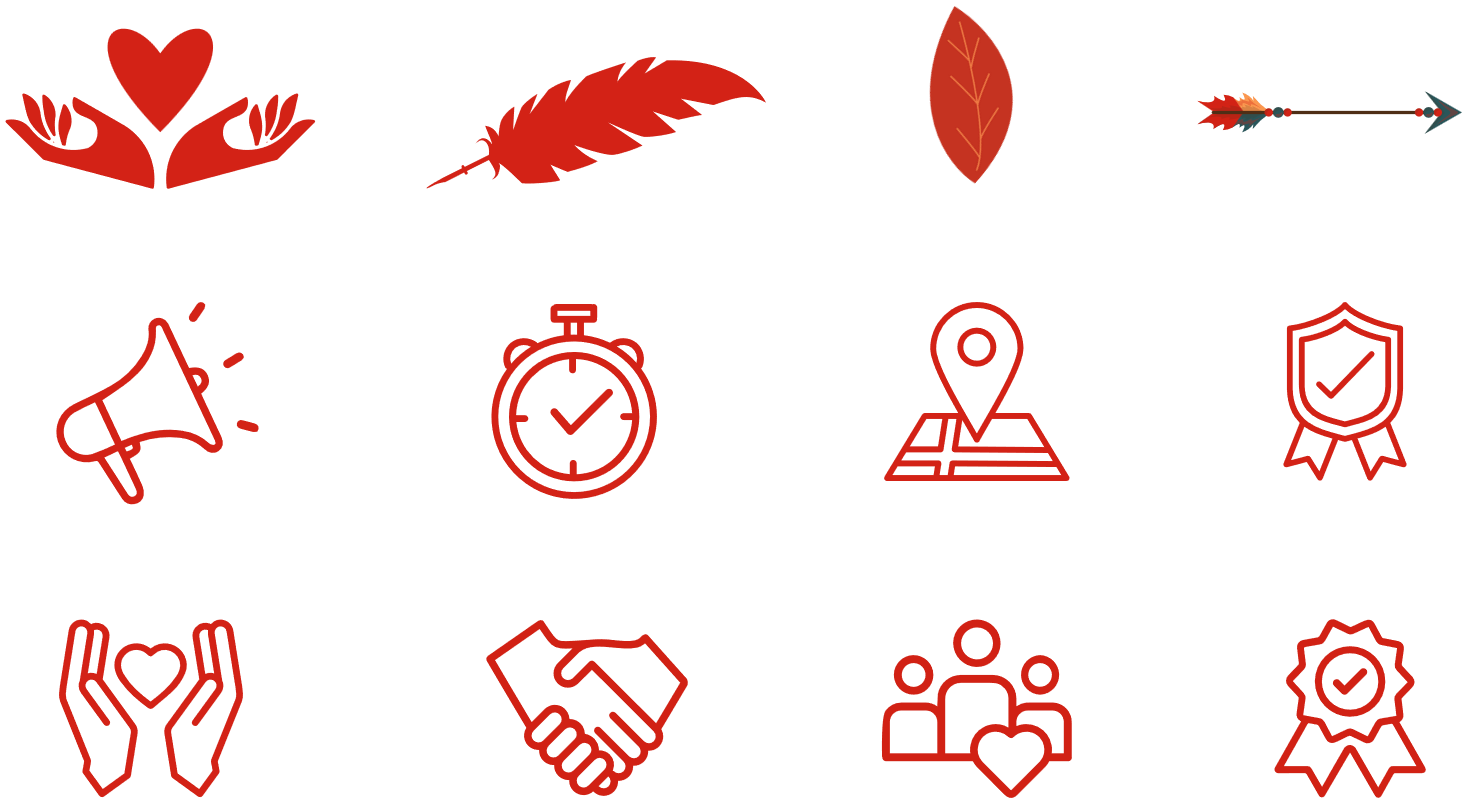 This presentation template uses the following free fonts:
Titles: Lilita One
Headers: Lilita One
Body Copy: Open Sans
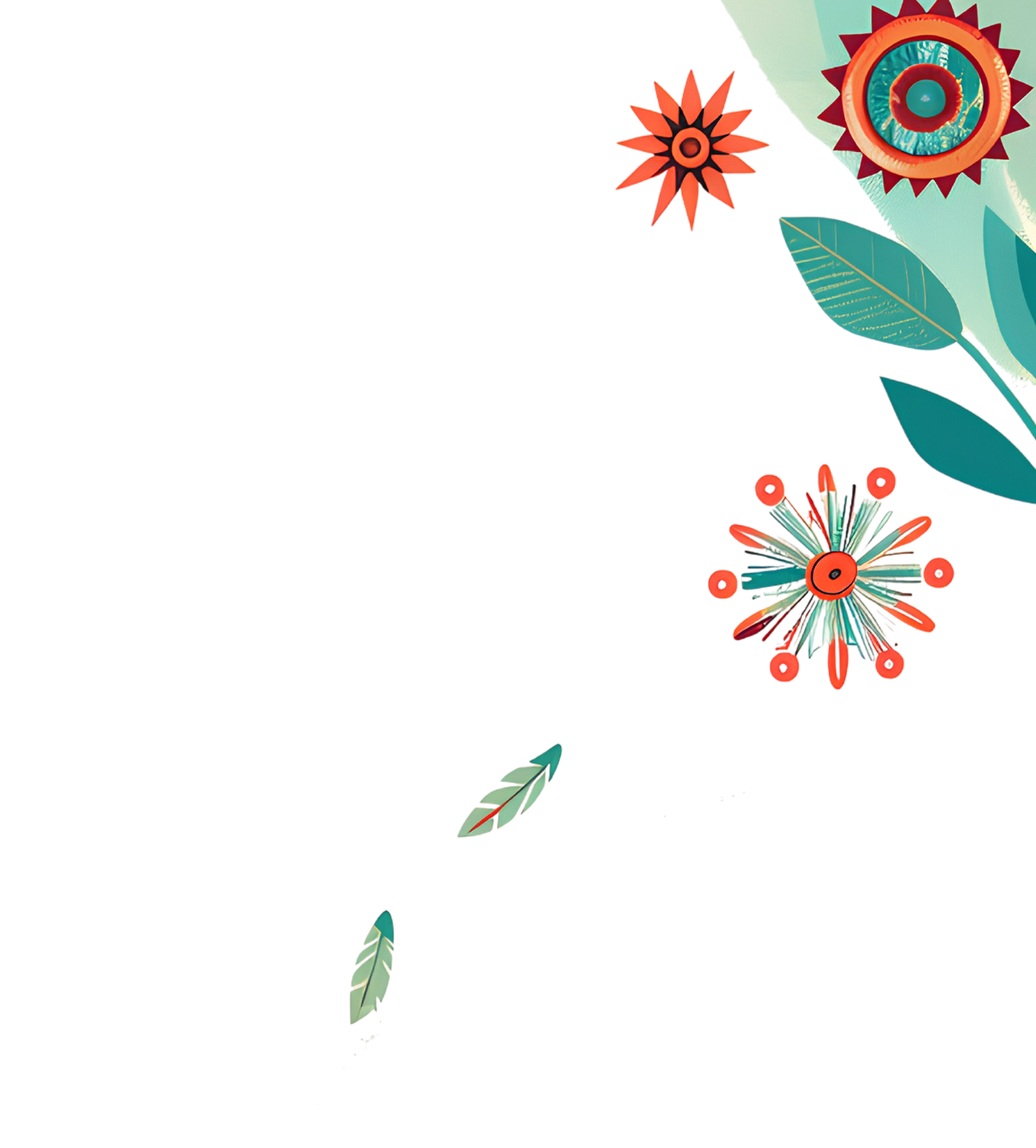 CREDITS
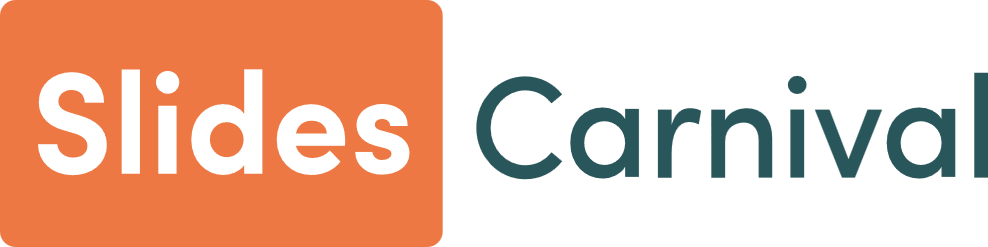 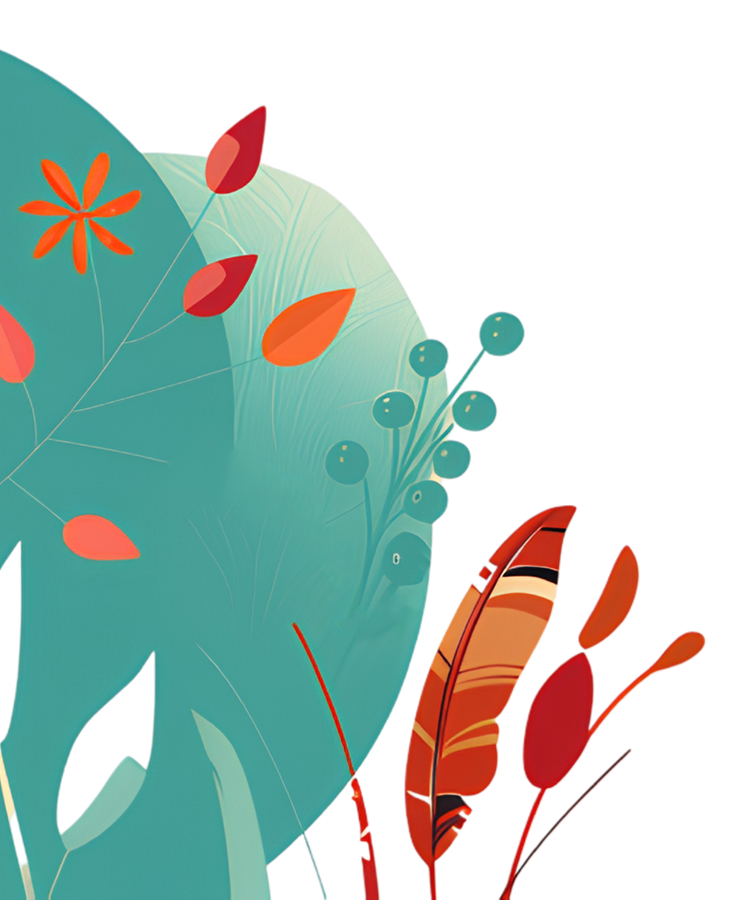 This presentation template is free for everyone to use thanks to the following:
SlidesCarnival for the presentation template
Pexels for the photos
Happy designing!